Россия в правление Михаила Федоровича Романова(1613-1645)
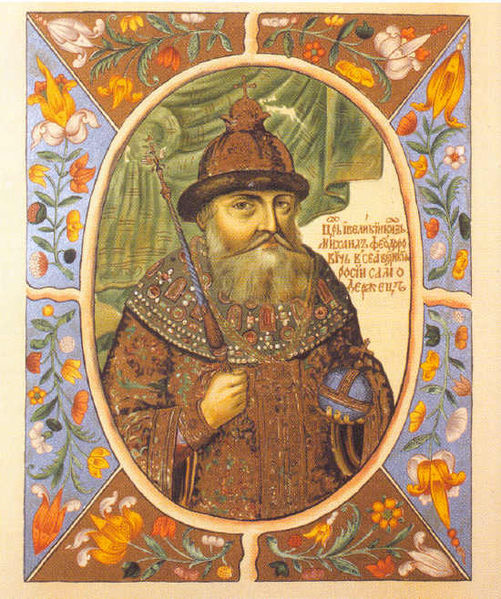 Вспомните, при каких обстоятельствах Михаил получил власть?
«Мы выберем Мишу Романова; он молод и еще незрел умом, и нам с ним будет повадно» (мнение бояр на Земском соборе 1613 г.)
Царь Михаил Федорович
«Личность царя Михаила как нельзя более способствовала укреплению его власти: мягкость, доброта и чистота этого государя производили на народ самое выгодное для верховной власти впечатление, самым выгодным образом представляли эту власть в глазах народа...» 
Соловьев С. М.
Двоевластие царя и патриарха.
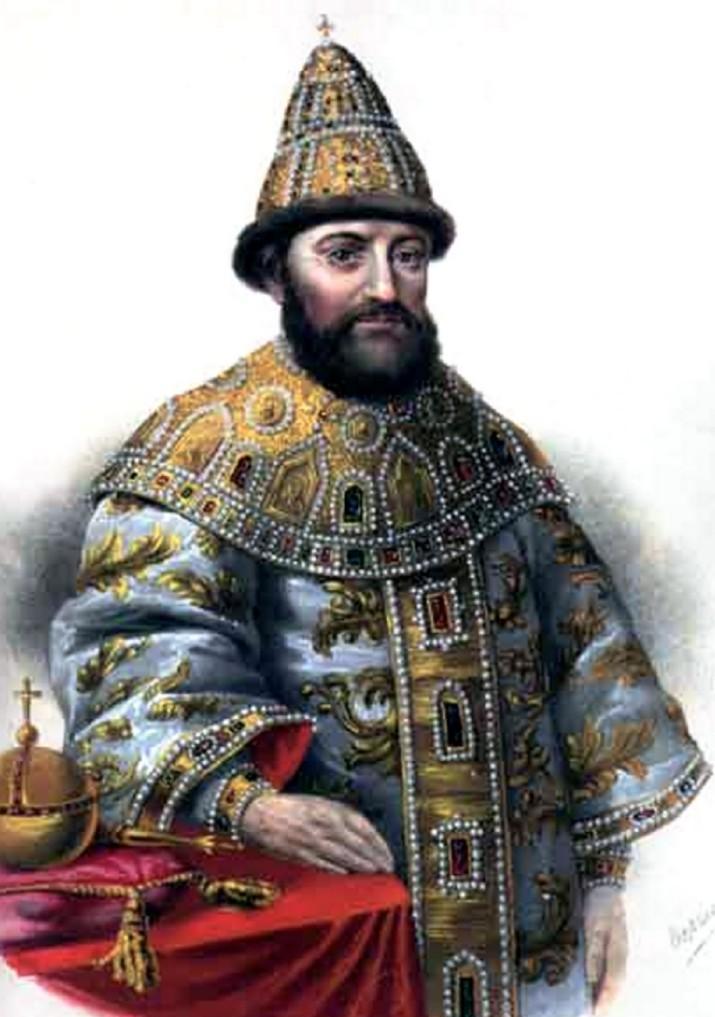 С 1619 до 1633 г. фактическим соправителем Михаила стал его отец  патриарх Филарет
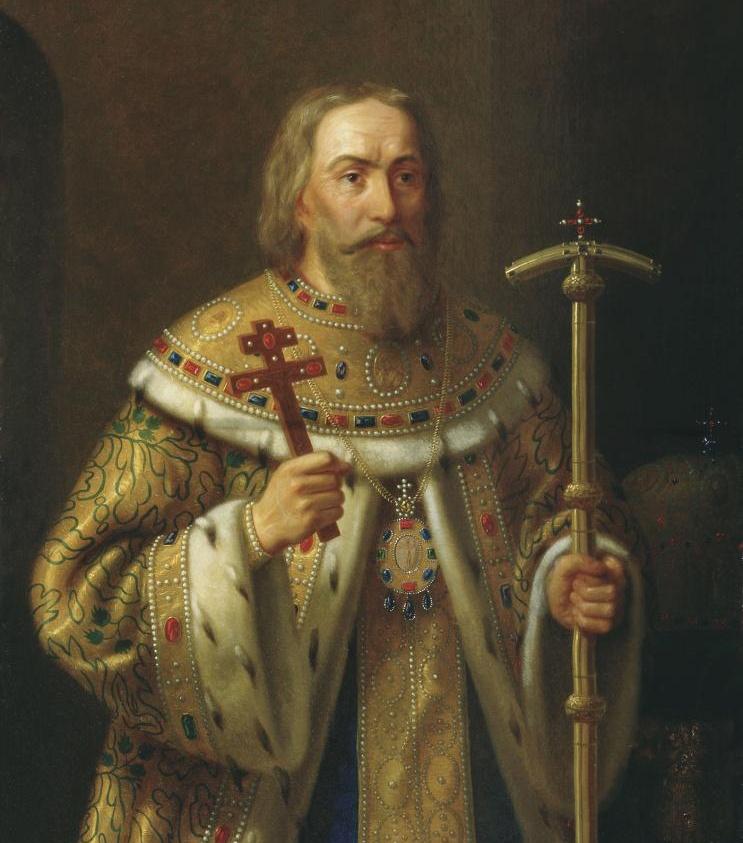 Царь Михаил Федорович
Филарет имел получил титул «Великий Государь». Все указы подписывались двумя именами – царя и патриарха.
Патриарх Филарет
Внутренняя политика Михаила Федоровича
Вспомните, какие задачи стояли перед властью в начале правления Михаила?
Главная задача - преодоление последствий Смуты.
Меры:
Повышение налогов с сохи 
Введение чрезвычайных сборов – пятинных денег 
Борьба с разбойниками
Восстановление урочных лет 
Налаживание работы органов гос. управления
Усиление армии – учреждение первых полков иноземного строя
Приглашение на русскую службу иностранцев, возникновение Немецкой слободы под Москвой
Ремонт крепостей и систем укреплений на границах (реконструкция Большой засечной черты, строительство Белгородской засечной черты)
Внутренняя политика Михаила Федоровича
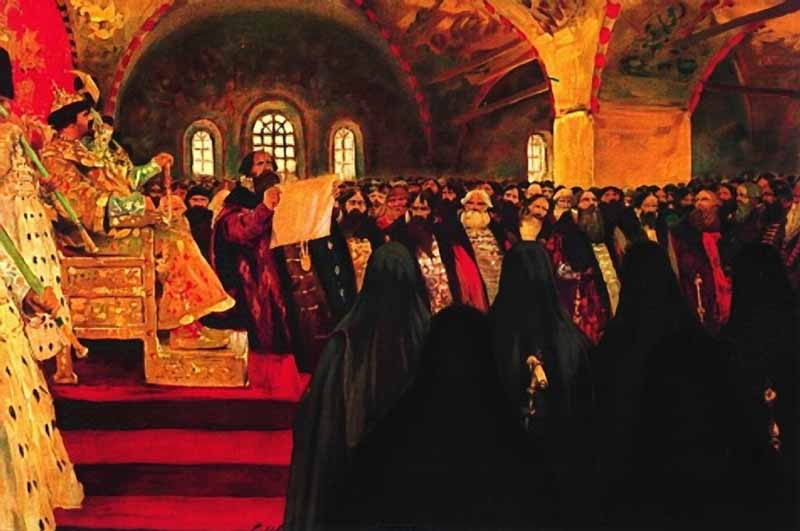 Отличительной чертой первого периода царствования Михаила стало почти непрерывное заседание Земских соборов. 
Однако к концу его царствования Земские соборы стали собираться только по самым важным поводам (войны, восстания и т.д.)
С. Иванов «Земский собор в XVII в.»
О чем свидетельствуют эти факты?
В царствование Михаила Федоровича постепенно были преодо-лены последствия Смуты. Власть царя постепенно усиливалась.
Внешняя политика России в 1613-1645 гг.
Задачи
Завершение войны против интервентов
Возвращение утраченных земель
1617 – Столбовский мир
1618 – Деулинское перемирие
1632 -1634 -  Смоленская война
Обеспечение безопасности южных границ
1637 – 1642 -  Азовское «сидение» донских казаков
1632 -1634 -  Смоленская война
Смоленская война оказалась в целом неудачной для России. Основная часть Смоленских и Северских земель осталась у Речи Посполитой. 
Однако Владислав IV отказался от претензий на русский трон.
1637 – 1642 
Азовское «сидение» казаков
У России еще не было возможностей вести большую войну с Османской империей, поэтому закрепиться на Азовском море не удалось. Южные границы по прежнему оставались уязвимыми перед набегами крымцев.
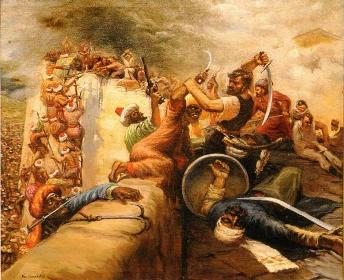 Азов
Россия при первых царях династии Романовых
Спасибо за внимание!
СЛОВАРЬ
«Урочные лета» - это срок, в течение которого владельцы могли возбудить иск о возвращении им беглых крестьян.
Соха – определенное количество земли,  с которого исчислялась  единица поземельного налога.
Пятинные деньги -  чрезвычайный (временный) налог с имущества в размере 1/5 годового дохода. 
Слобода - это отдельное поселение около города-крепости, население которых временно освобождалось от государствен-ных повинностей (отсюда название «слобода» — свобода, то есть «свободное поселение»). Немецкая слобода возникла к северо-западу от Москвы на р. Яузе близ ручья Кукуй (отсюда ее второе название – Кукуй) примерно в середине 17 в.
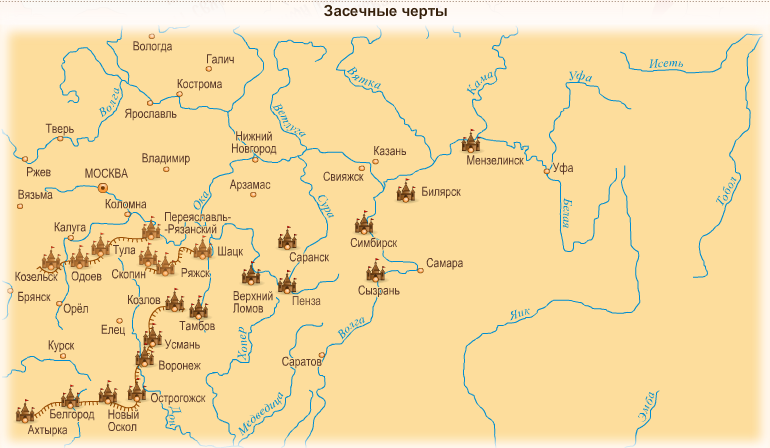 Большая и Белгородская засечные черты - системы оборонительных сооружений, состоявшие из нескольких десятков крепостей и особых линий укреплений – засек, состоявших из поваленных деревьев (схема см. на следующем слайде). Кроме них в 17 в. в России было построено еще несколько засечных черт:  Симбирская, Сызранская, Закамская, Исетская.
Белгородская засечная черта
Большая засечная черта